Figure 1. (A) Design and stimuli. Participants either described colored photographs or listened to descriptions of ...
Cereb Cortex, Volume 22, Issue 7, July 2012, Pages 1662–1670, https://doi.org/10.1093/cercor/bhr249
The content of this slide may be subject to copyright: please see the slide notes for details.
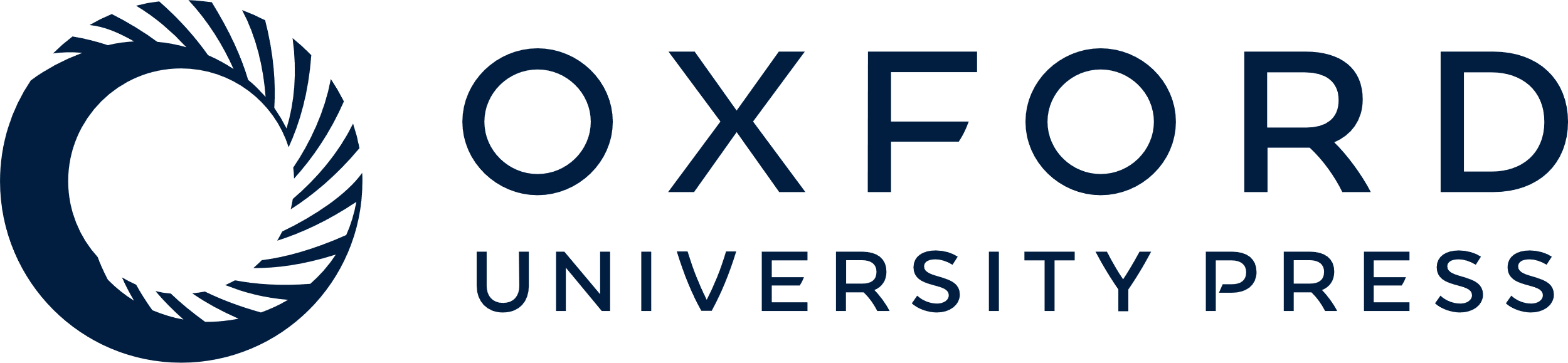 [Speaker Notes: Figure 1. (A) Design and stimuli. Participants either described colored photographs or listened to descriptions of grayscale photographs, containing action, agent, and patient. To guide production, participants were instructed to name the green actor before the red actor. Between subsequent sentences, that is, prime and target, the syntactic structure and the processing modality could be repeated (for syntax: active–active or passive–passive, for modality: production–production or comprehension–comprehension) or novel (for syntax: active–passive or passive–active, for modality: production–comprehension or comprehension–production). (B) Procedure. We used a running priming paradigm where each target item also served as a prime sentence for the next target item. The verb always preceded the photographs. Green verbs indicated a “production photograph” would follow, gray verbs indicated a “comprehension photograph” would follow.


Unless provided in the caption above, the following copyright applies to the content of this slide: © The Authors 2011. Published by Oxford University Press.This is an Open Access article distributed under the terms of the Creative Commons Attribution Non-Commercial License (http://creativecommons.org/licenses/by-nc/3.0), which permits unrestricted non-commercial use, distribution, and reproduction in any medium, provided the original work is properly cited.]